Das Bürgerliche Gesetzbuch
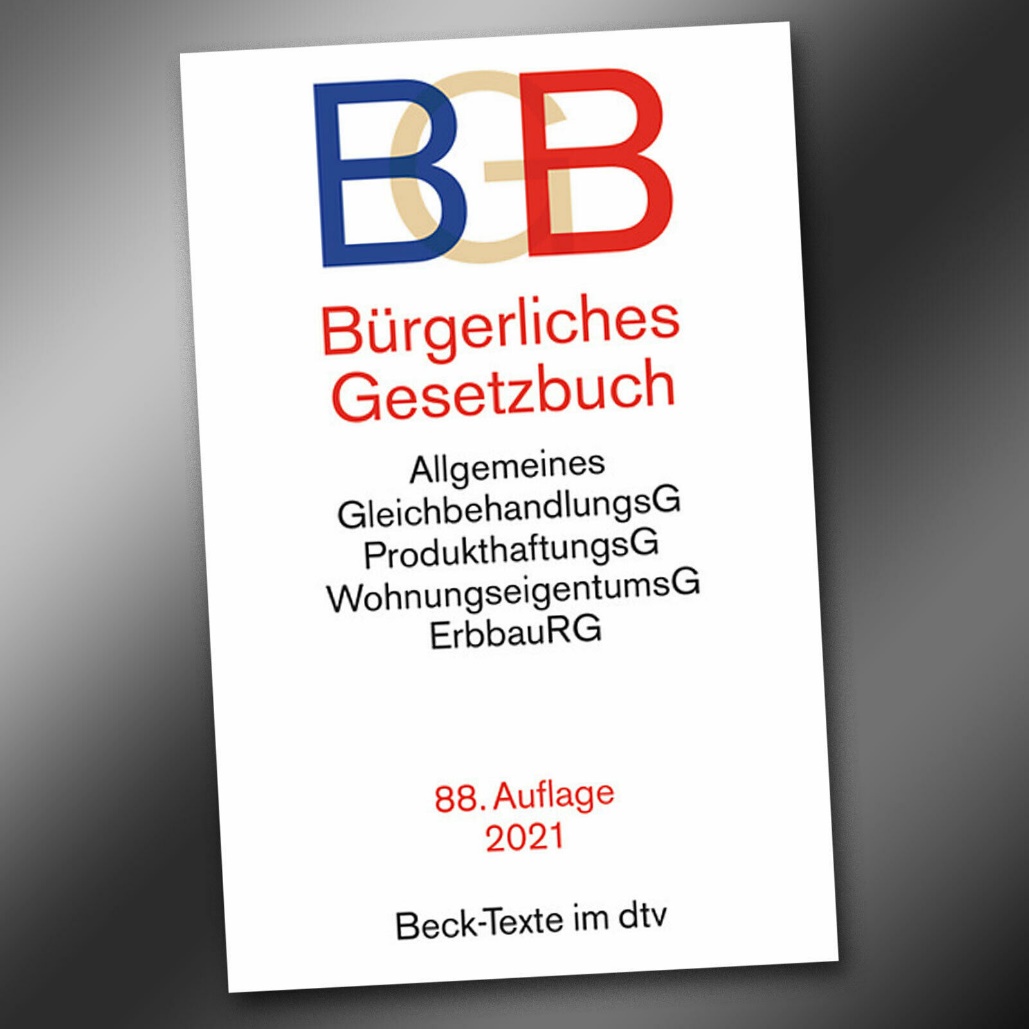 Am BGB kommt niemand vorbei….
Beispiele aus dem Alltag…
..einem Bekannten Ihr Auto leihen..
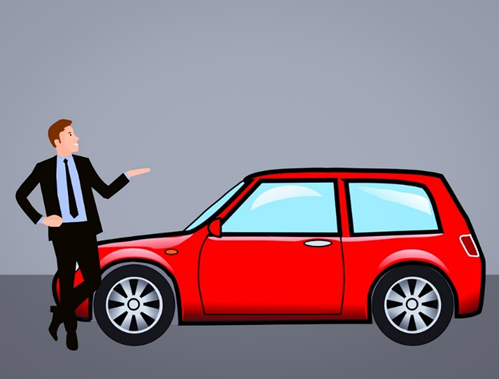 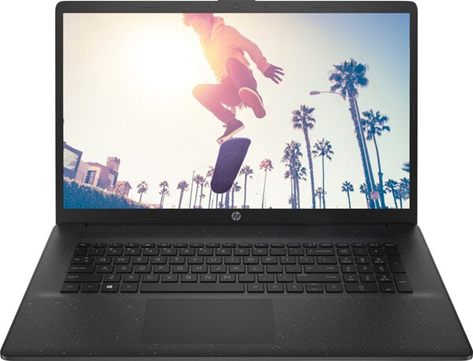 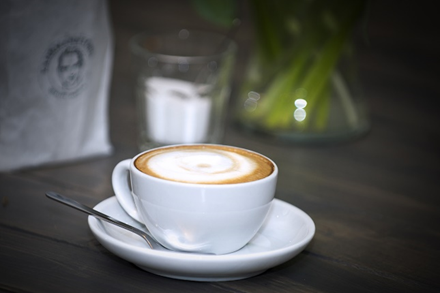 ..im Internet ein Notebook erwerben..
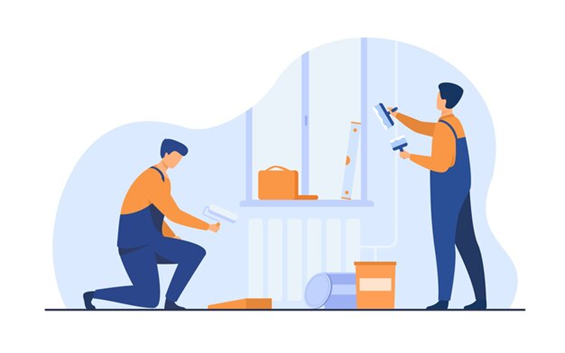 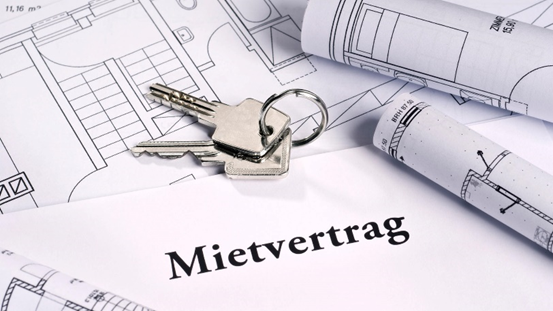 ..zur Miete Wohnen…
…im Café einen Kaffee bestellen..
..einen Auftrag an einen Handwerker vergeben…
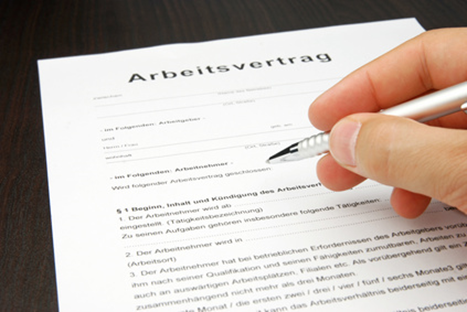 ..Aufnahme eines Darlehens…
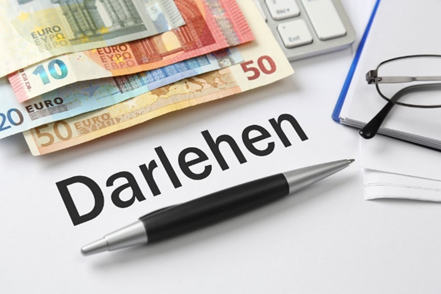 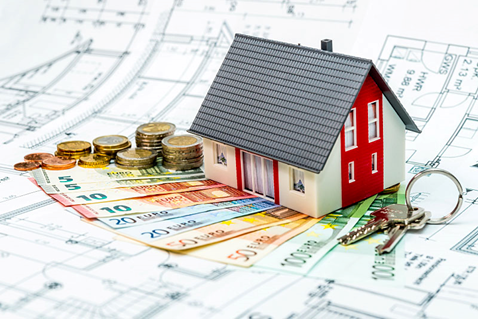 ..einen Arbeitsvertag schließen…
..eine Immobilie finanzieren…
..läuft alles reibungslos, denkt keiner darüber nach, ABER was ist wenn…
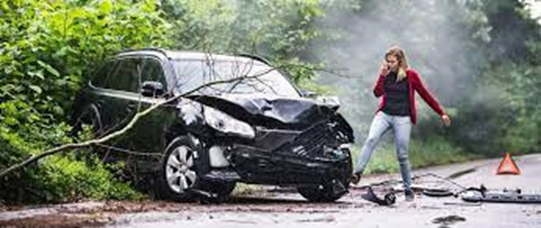 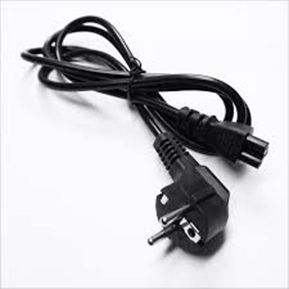 ..das Zubehör nicht mitgeliefert wird…
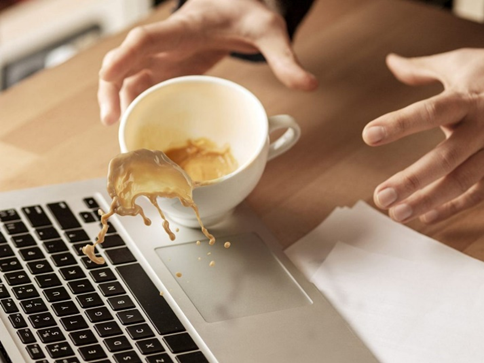 ..der geliehene Wagen einen Unfall hat…
..die Bedienung den Kaffee über das Notebook schüttet…
..Ihr Arbeitgeber Sie gekündigt hat…
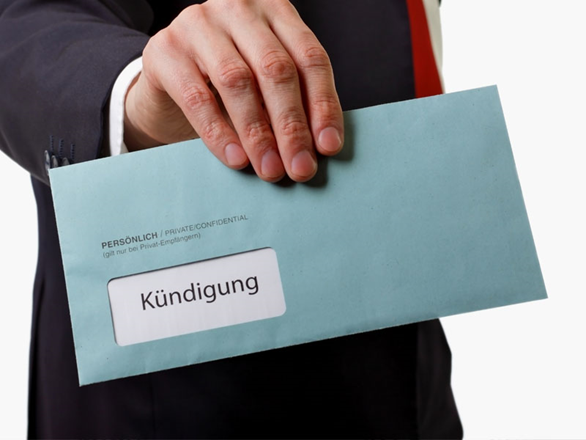 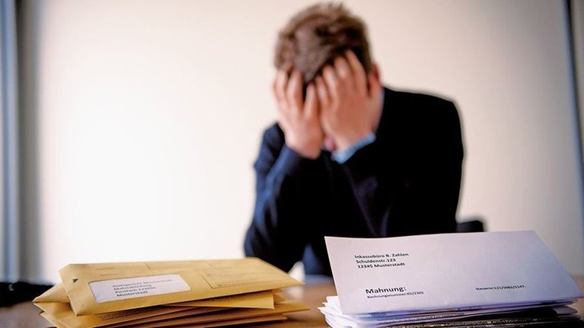 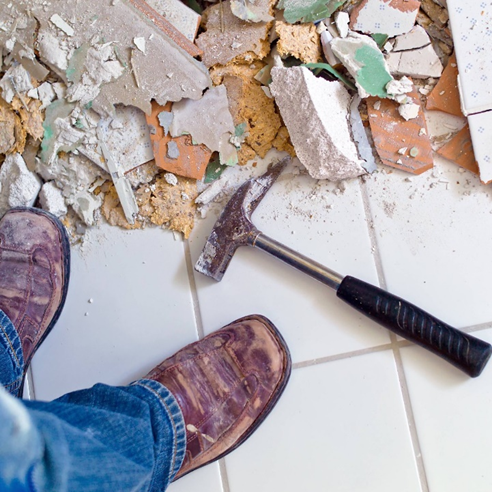 ..Sie Verpflichtungen aus dem Darlehen nicht einhalten können…
..der Handwerker einen Schaden verursacht…
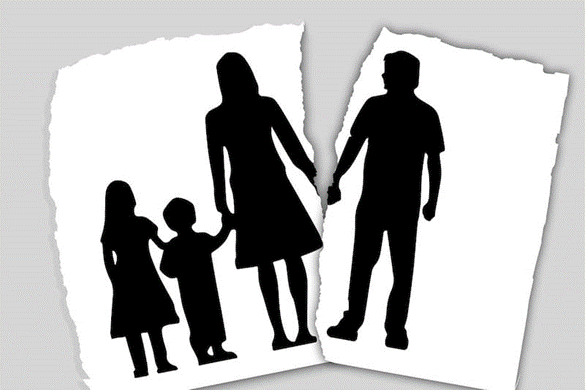 ..Sie mit der Miete im Rückstand sind…
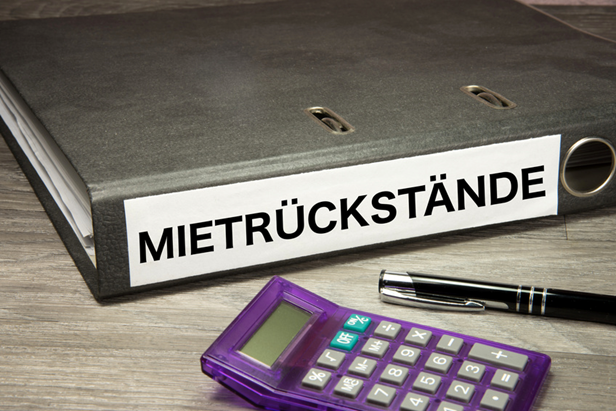 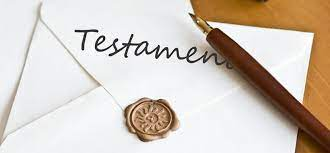 ..Ihr Partner die Scheidung möchte…
..Sie enterbt wurden…
…auch hier gilt das BGB !
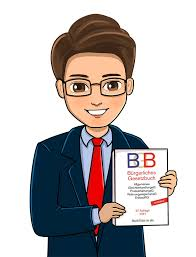